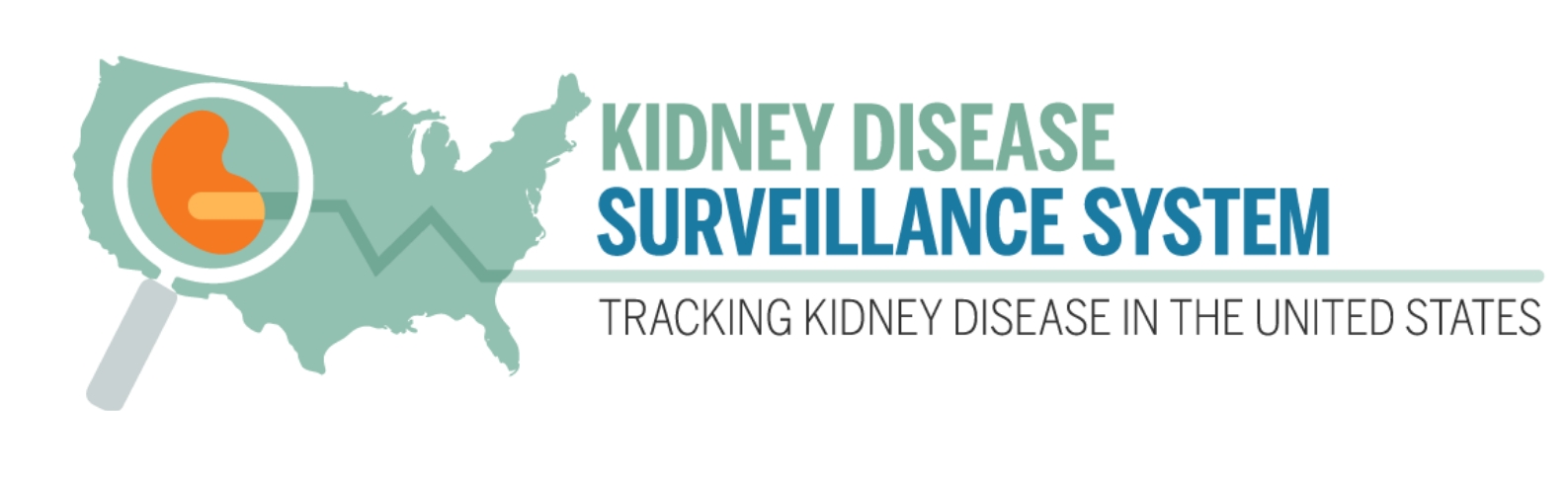 SGLT2i use among Patients with CKD and Diabetes
In 2020, sodium-glucose cotransporter 2 inhibitor (SGLT2i) use was higher among adults with diabetes in early stages of chronic kidney disease (CKD) (stage 1: 18.2%, stage 2: 18.4%) than those in more advanced stages of CKD (stage 3: 15.5%, stage 4: 6.6%, and stage 5: 6.4%).

Data Source: Clinformatics Commercial
https://nccd.cdc.gov/CKD/detail.aspx?Qnum=Q719
SGLT2i use among Patients with CKD and Diabetes